GYMNASIUM   CÄCILIENSCHULE   OLDENBURG (OLDB)
unesco – projekt – schule
Informationen zum Auslandsschulbesuch
Januar 2020
Übersicht
Dauer des Auslandsschulbesuchs
Formate/Formen
Beantragung der Beurlaubung
Tipps
Erfahrungsberichte
„Die Welt ist ein Buch. Wer nie reist, sieht nur eine Seite davon.“
Aurelius Augustinus (354-430)
1.
Dauerdes Auslandsschulbesuchs
Dauer
2.
Formatedes Auslandsschulbesuchs
Über eine Organisation
Kriterien für die Auswahl:

Sitz der Organisation in Deutschland?
verständliche AGBs?
Reaktion auf Nachfragen?
langjährige Erfahrung?
Betreuernetzwerk im Gastland?
Stipendien fast nur bei gemeinnützigen Organisationen
Erfahrungsberichte von TeilnehmerInnen
Schüleraustausch DFJW (OFAJ)
- Voltaire-Programm (6 Monate) (von März bis September kommen die frz. Sch. nach Dtl., von September bis Februar gehen die dt. Sch. nach Frkr.)
Brigitte-Sauzay-Programm (3 Monate)
für Sch. der 8., 9. u. 10. Klasse
Informationen über die FranzösischlehrerInnen
Vorteile: 
Ansprechpartner vor Ort
nur Reisekosten
Schüleraustausch DFJW (OFAJ)
Infos unter:
http://www.kmk-pad.org/programme/stipendienprogramm-voltaire/
www.programme-voltaire.xialys.fr
voltaire@centre-francais.de
www.dfjw.org
Parlamentarisches Patenschaftsprogramm des Dt. Bundestages
- einjähriger Aufenthalt in den USA
Voraussetzungen: 
erster Wohnsitz in Deutschland
gute Schulleistungen
mind. 15 u. höchstens 17 Jahre alt zum Zeitpunkt der Ausreise (31. Juli des betreffenden Jahres)
- http://www.bundestag.de/bundestag/europa internationales/internat austausch/ppp/index.html
Rotary
einjähriger Austausch (auch die dt. Familie muss aufnehmen)
Aufenthalt in wechselnden Familien (3)
Voraussetzungen:
Personengruppe: auch für Nicht-Rotarier
Bewerbungsverfahren: vor den Sommerferien 2020 für das Austauschjahr 2021/22
Anmeldung: frühzeitig bei den Oldenburger Rotary Clubs
Kosten: Flug, Visa, Ausstattung mit Blazer etc., ca. 1200 Euro „Spende“ an den örtlichen Rotary Club
sehr gute Betreuung im Ausland
Private Organisation
Innerhalb der EU denkbar, außerhalb der EU äußerst schwierig
In den USA teurer, da man ohne Austauschorganisation Schulgeld zahlen muss
Persönliche Kontakte nutzen
Jugendwerke, Verbände für Völkerverständigung, kirchliche Organisationen
Kosten
Von Land zu Land sehr unterschiedlich
Stipendien nutzen
Auslands-BAföG
Sparmöglichkeiten: ersetzt Urlaub, teure Sprachreisen
Perspektive: auch zu Hause entstehen Lebenshaltungskosten, ein Auslandsjahr ist eine Investition in die Zukunft
www.auslandsjahr.org/schueleraustausch-stipendium.html
3.
Beurlaubungfür den Auslandsschulbesuch
Beurlaubung
Rechtzeitige formlose Beantragung bei der Schulleitung
Beratung durch Oberstufenkoordinatorin
schriftliche Beurlaubung durch die SL
Kontakt zur Cäci während des Auslandsaufenthalts (Fächerwahlen)
MitschülerInnen
Iserv
homepage
4.
Tippsfür den Auslandsschulbesuch
Tipps
Nicht zu hohe Erwartungen haben
Auf alles gefasst sein
Höflichkeit, Toleranz, Offenheit, Anpassungsfähigkeit, Kontaktfreudigkeit, Kompromissbereitschaft
Kontakt zur Schule und zu ehemaligen Klassenkameraden halten
Gastgeschenke
An die Regeln der Schule bzw. der Organisation halten
Nach der Rückkehr
Bescheinigung über den regelmäßigen Schulbesuch sowie die erreichten Zeugnisse bei der Koordinatorin vorlegen
5.
Erfahrungsberichte
Erfahrungsberichte
Kanada: Justus Tillmann

USA: Katharina Schürmann

Frankreich: Lea Schröder

Spanien: Norea Dutz

Schottland: Jule Behmenburg
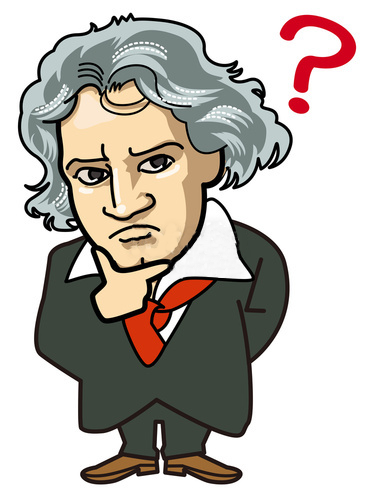 Informationen
Internetadressen:
www.highschool.de
www.csiet.de
www.abi-ev.de
www.schueleraustausch.de
www.schueleraustausch.net
www.ausgetauscht.de
www.auslandsjahr.org/schueleraustausch-stipendium.html

Formulare u. Infos etc. auf der Homepage:
PPP
Auslandsjahr: Die 10 wichtigsten Fragen
Merkblatt des Kultusministeriums über den Schulbesuch im Ausland
Sicher im Ausland - Infos der Deutschen gesetzlichen Unfallversicherung e.V. (DGUV)